СРПСКИ ЈЕЗИК3. РАЗРЕД
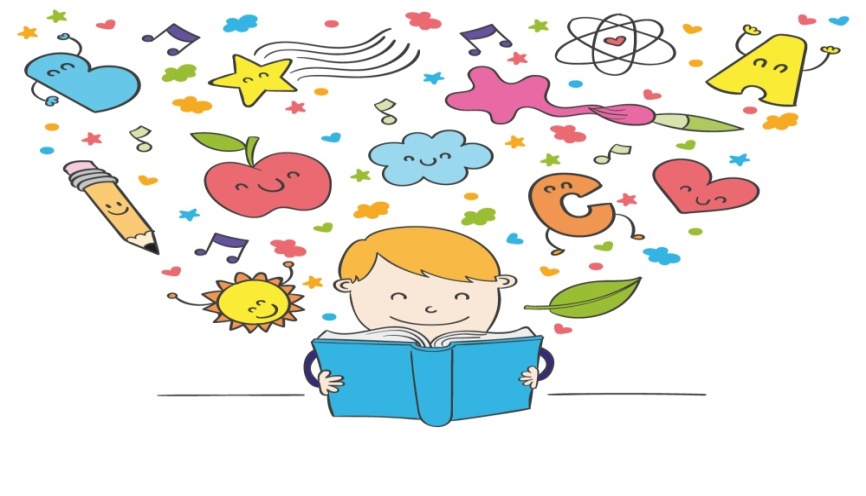 Dživ, dživ, dživ!
Divan je dan dа đaci nauče sva pisana slova latinice.
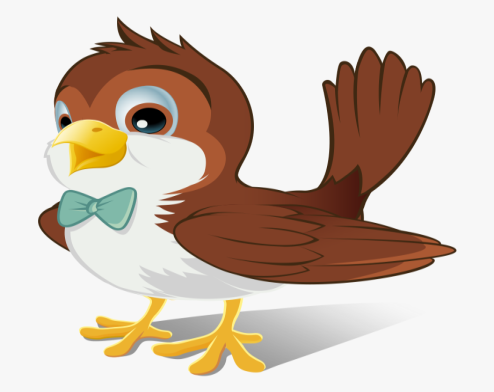 Šta nam to dživdžan poručuje?
Dječak Đorđe
ПИСАНА СЛОВА ЛАТИНИЦЕ(мала и велика латинична слова Dd, Đđ и Dž dž)
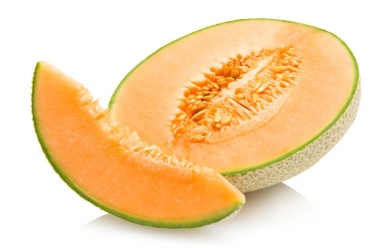 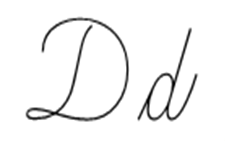 D d
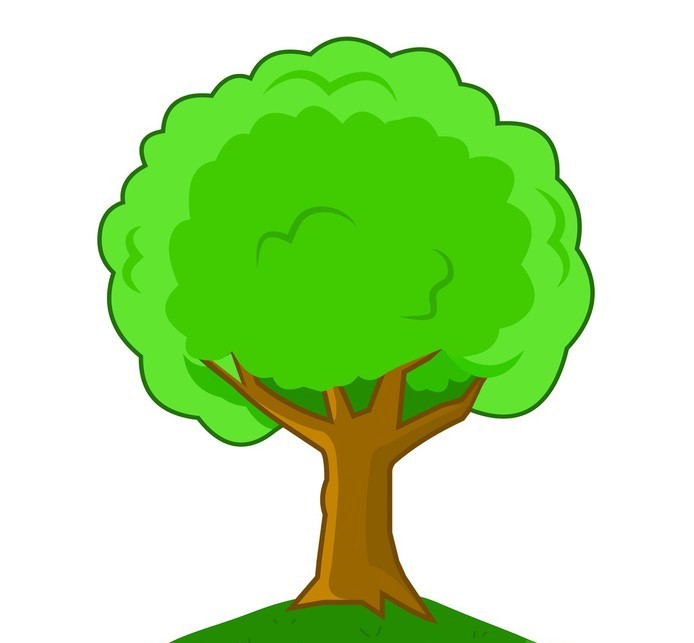 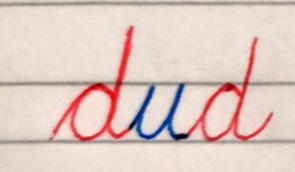 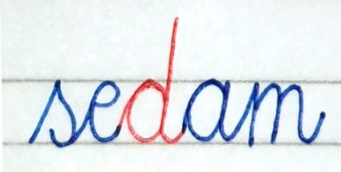 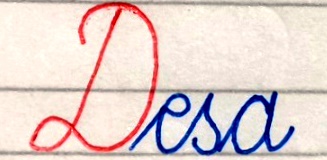 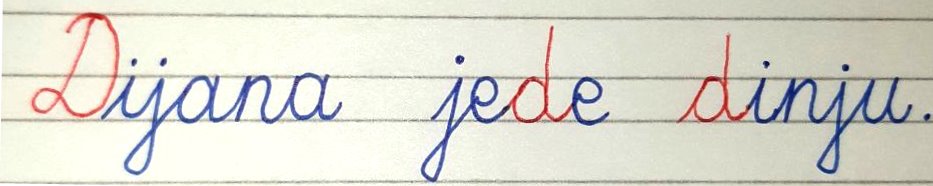 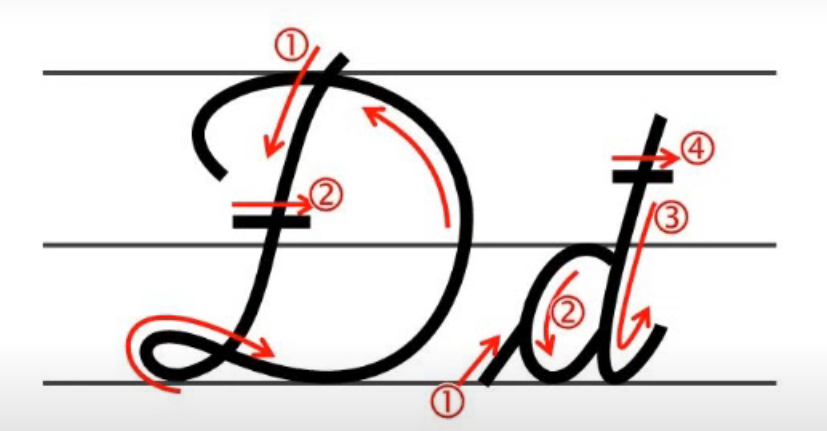 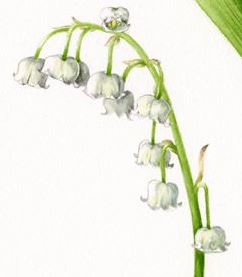 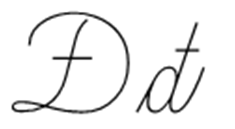 Đ đ
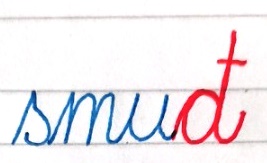 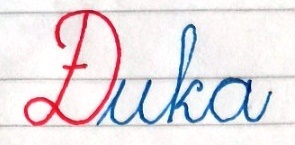 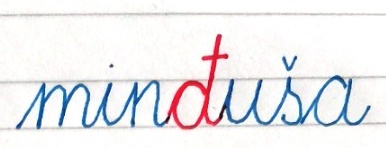 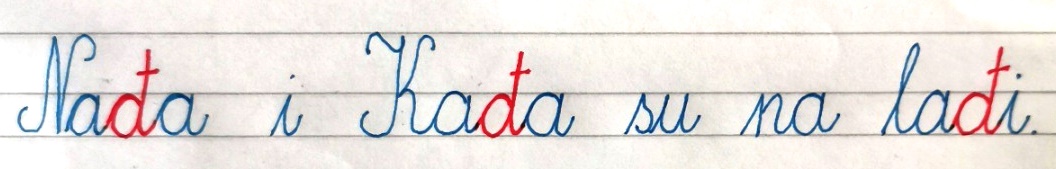 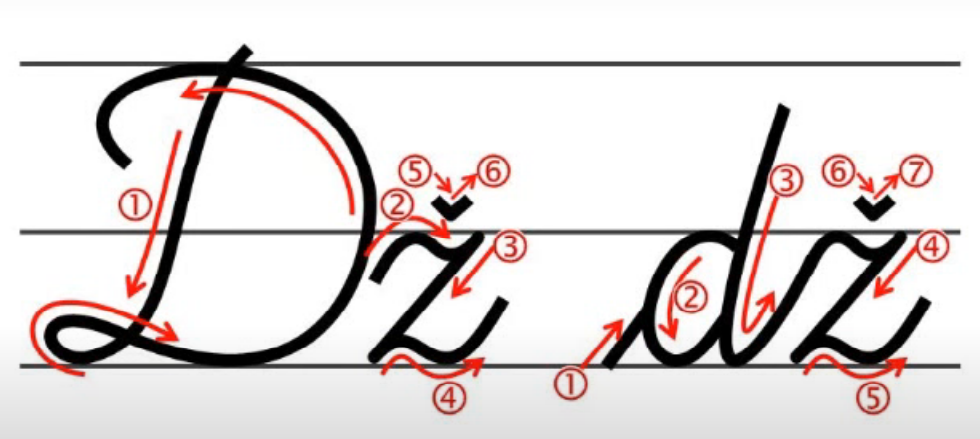 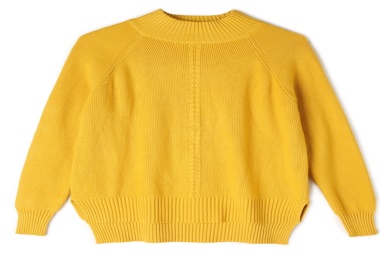 Dž dž
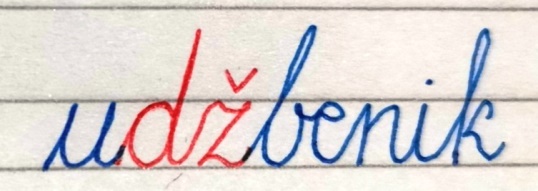 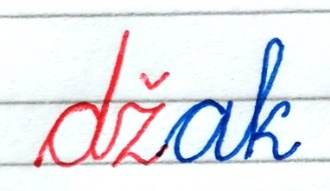 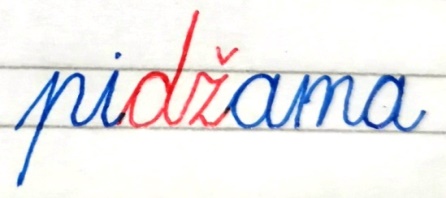 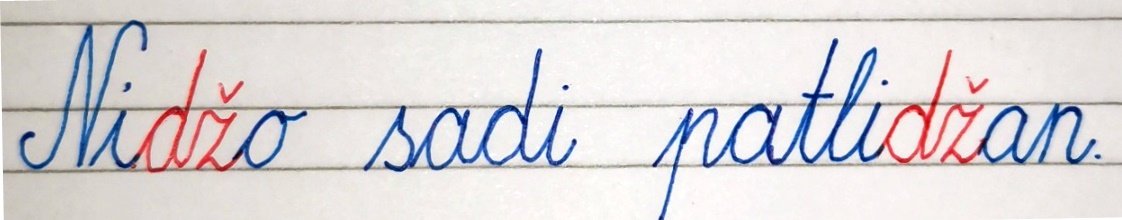 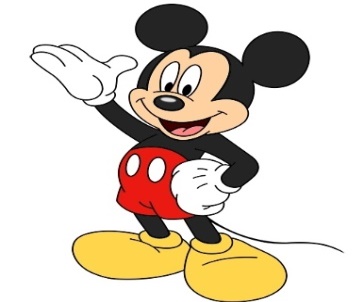 Препиши сљедеће реченице писаним словима латинице:
Ђак има смеђи  џак.
Анђела је дала Даци дињу.
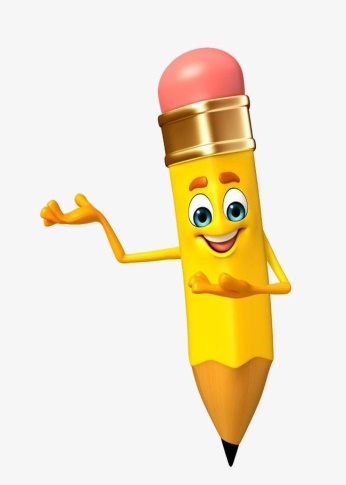 ЗАДАТАК ЗА САМОСТАЛАН РАД:
Урадити задатке на 56. страни у уџбенику “Учим латиницу”.
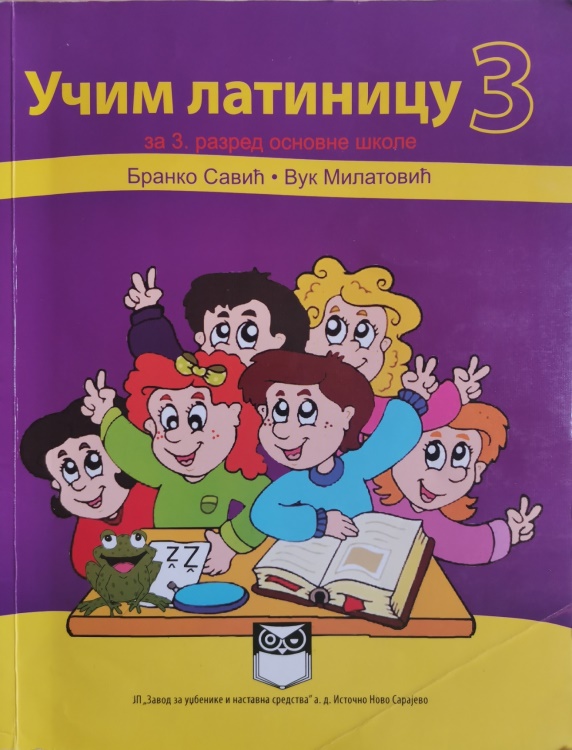